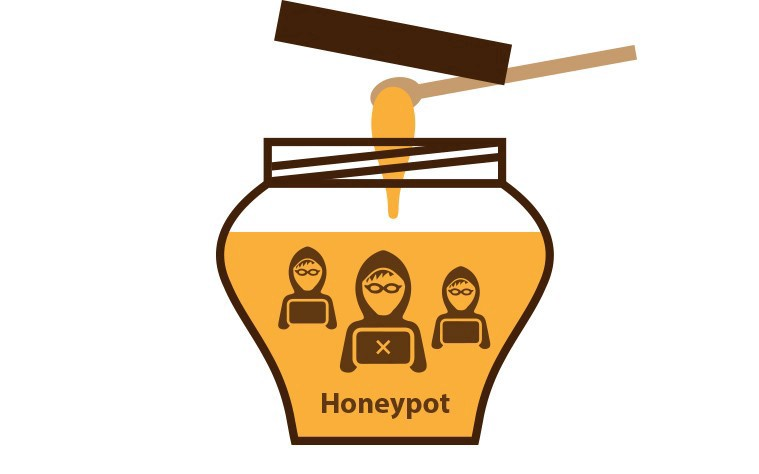 The Honeypot
Mauricio Aquino & Nathan Sanders

CS 4910 
Introduction to Computer Security
Final Project Presentation
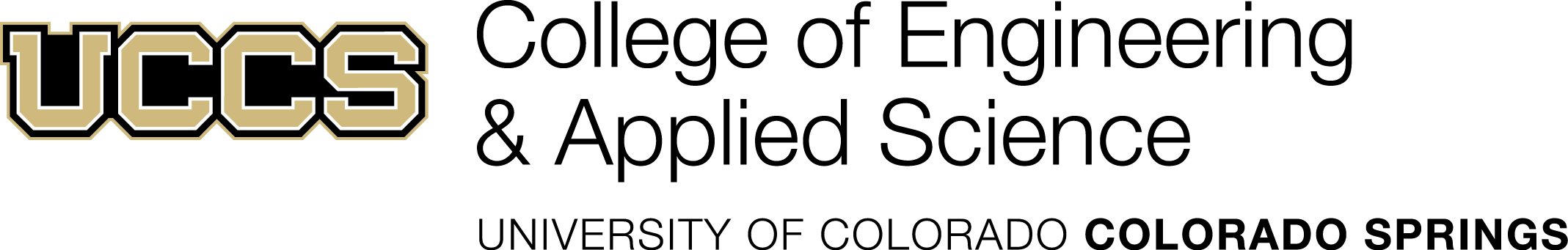 Honeypot Usage
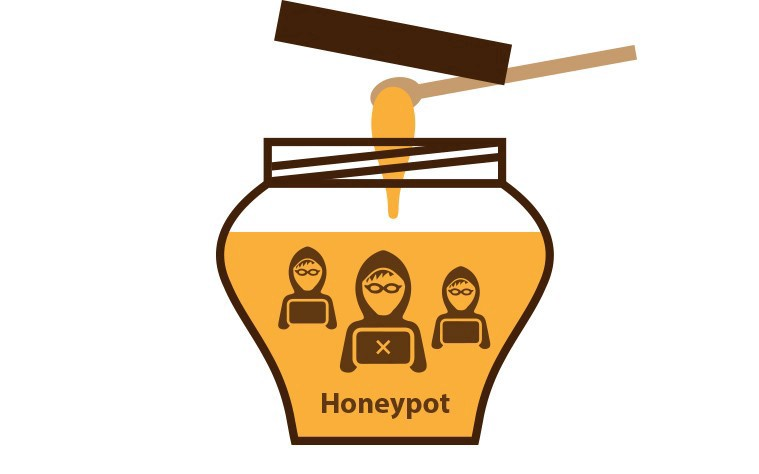 Intrusion Detector
Information Collector
Mimics Real System
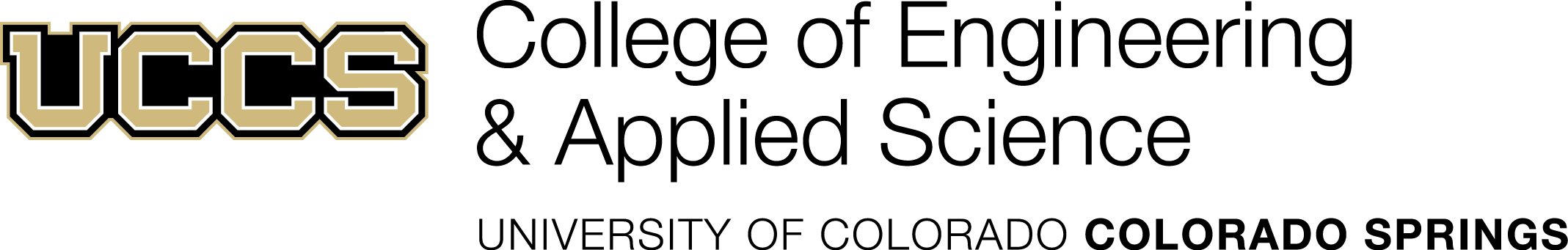 ‹#›
The Honeypot | Mauricio Aquino & Nathan Sanders
Why Honeypot?
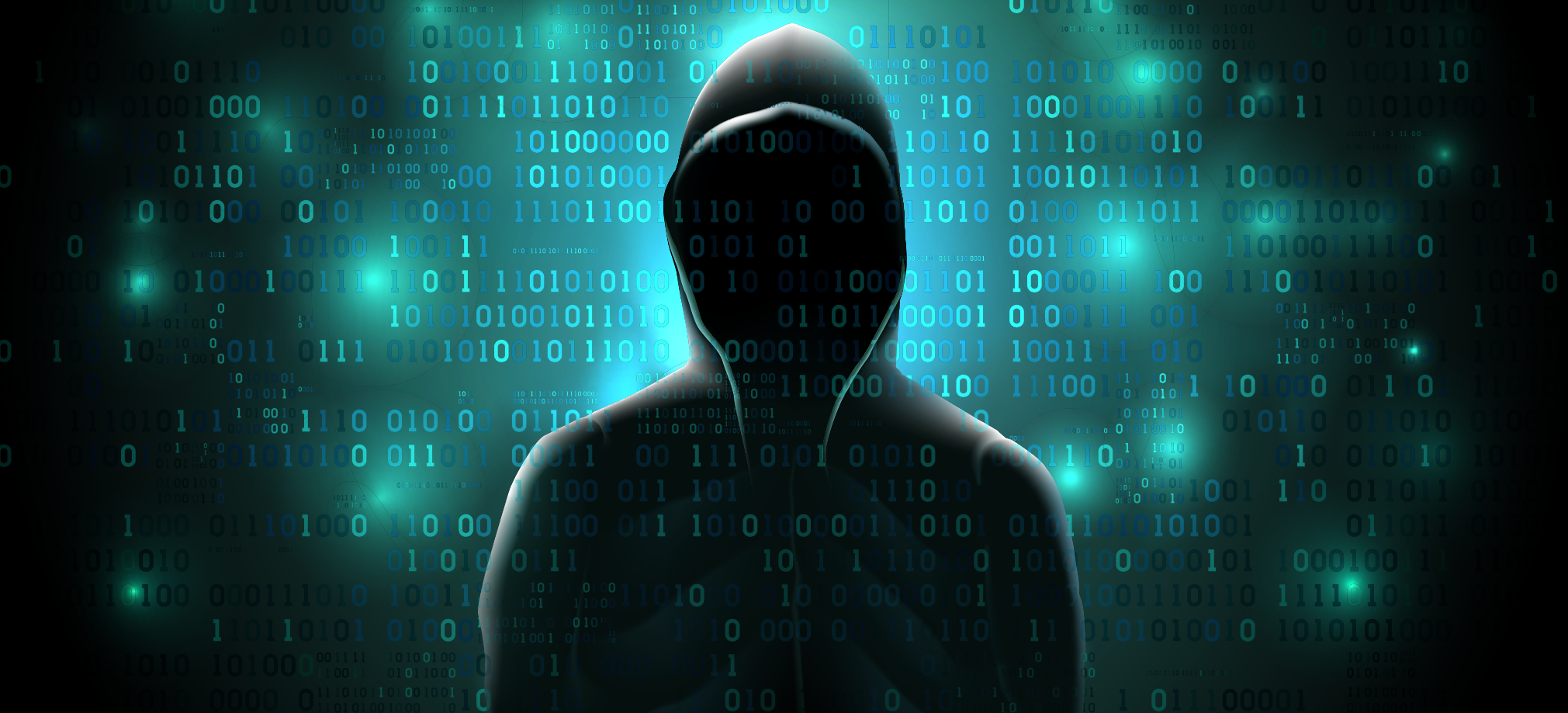 You can’t stop a determined attacker
Offense > Defense
Learn from others
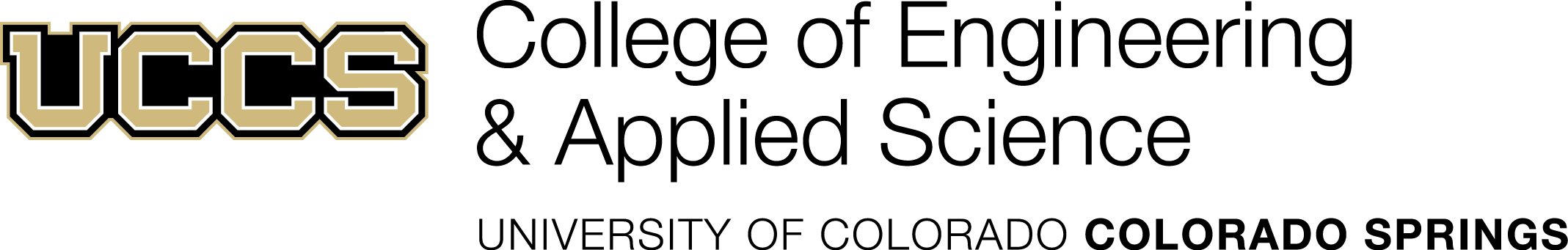 ‹#›
The Honeypot | Mauricio Aquino & Nathan Sanders
Design
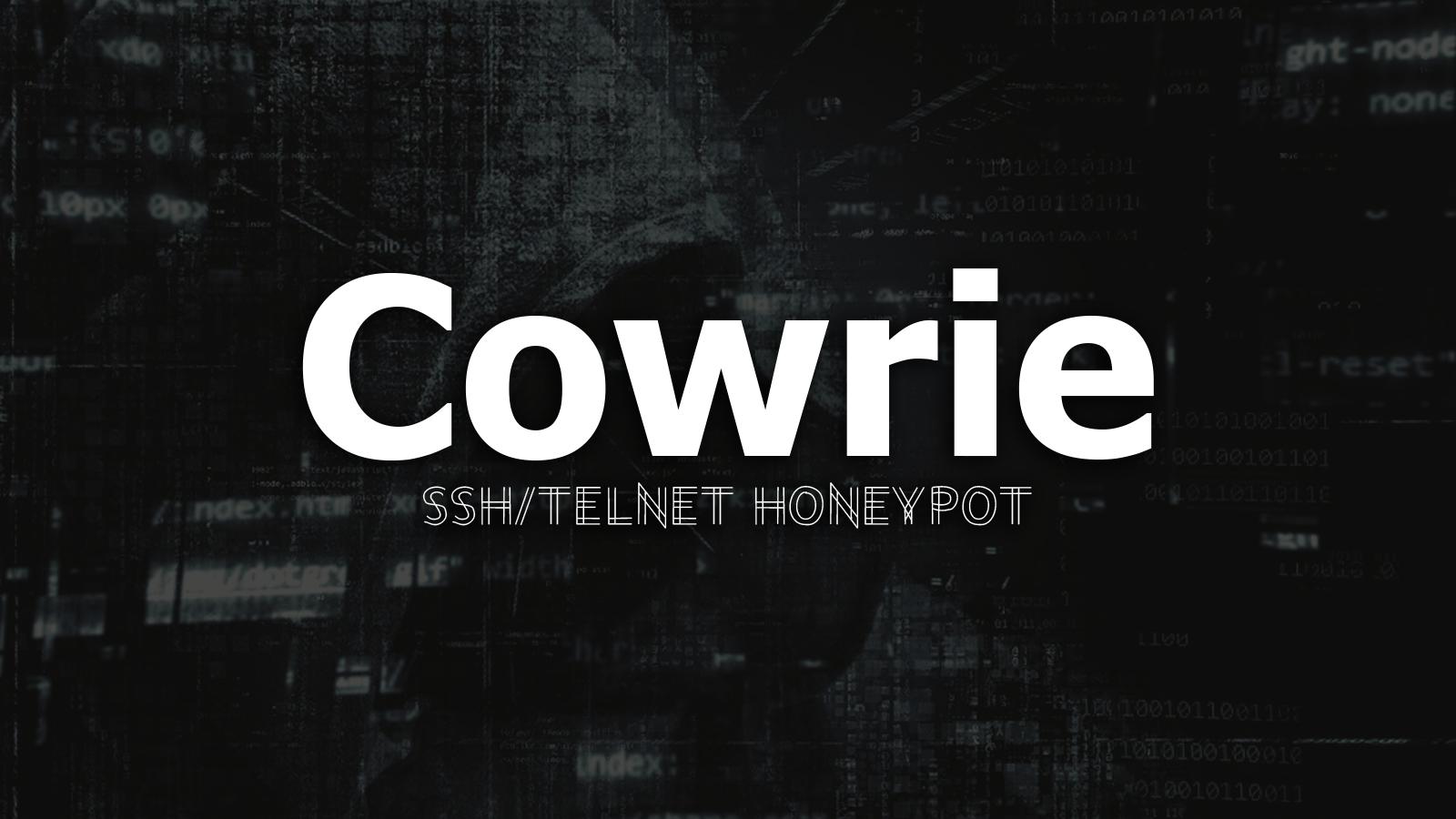 SSH Honeypot

Cowrie
Fake System
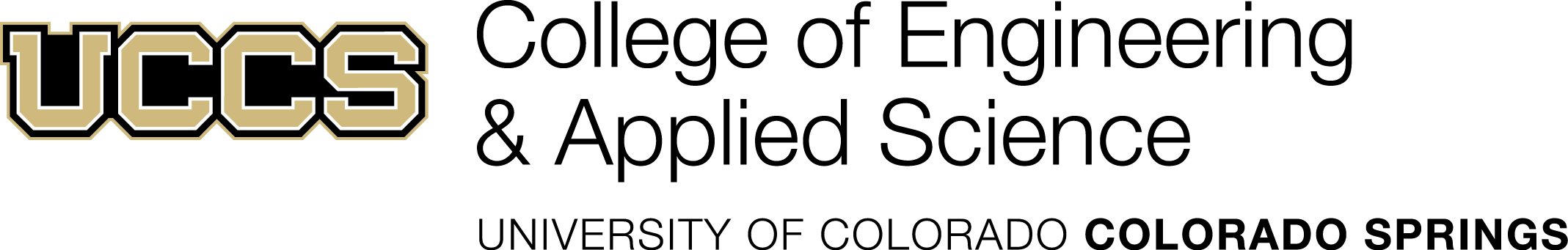 ‹#›
The Honeypot | Mauricio Aquino & Nathan Sanders
Implementation
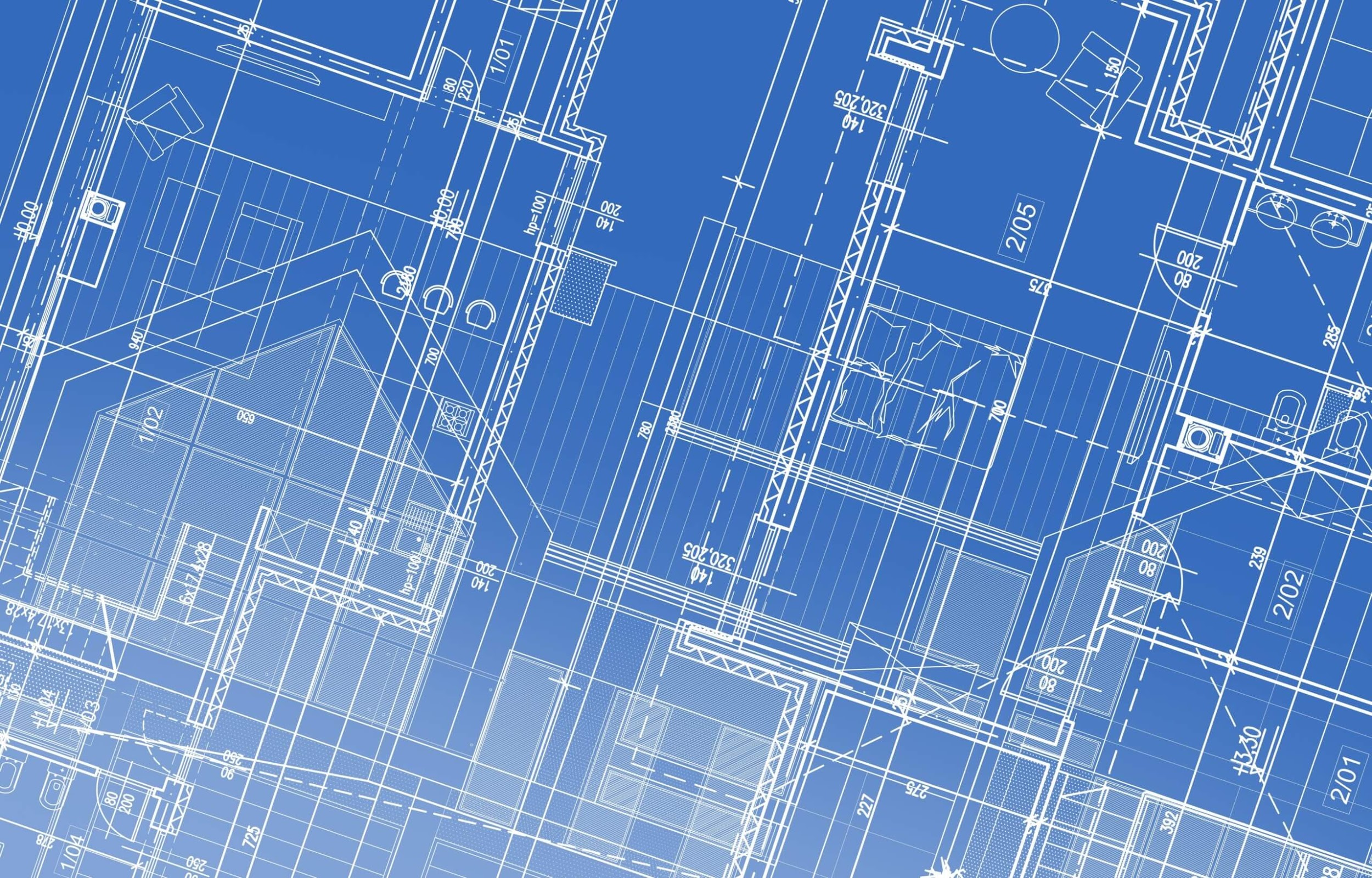 VMs

RSA
Honeypot Software
Configuration
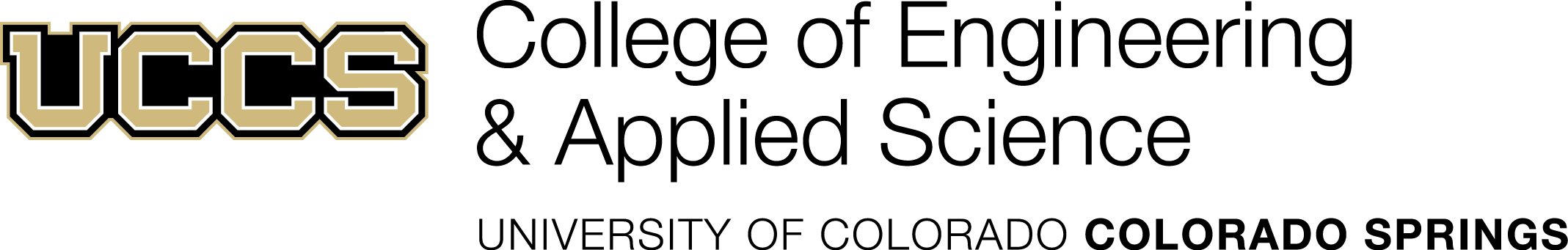 ‹#›
The Honeypot | Mauricio Aquino & Nathan Sanders
Testing
SSH into our Honeypot

Explore the system
Run basic commands
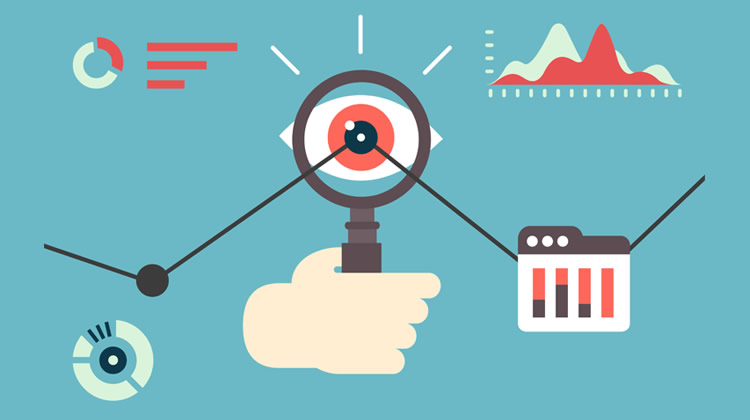 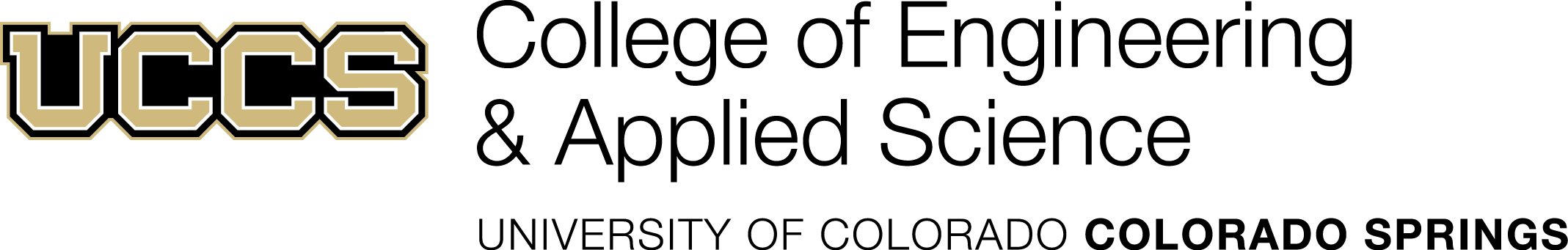 ‹#›
The Honeypot | Mauricio Aquino & Nathan Sanders
Results & Conclusion
How the connection was made

What information was entered
What the attacker wanted
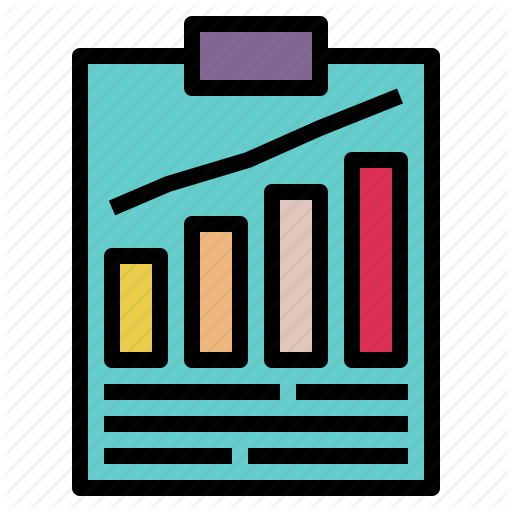 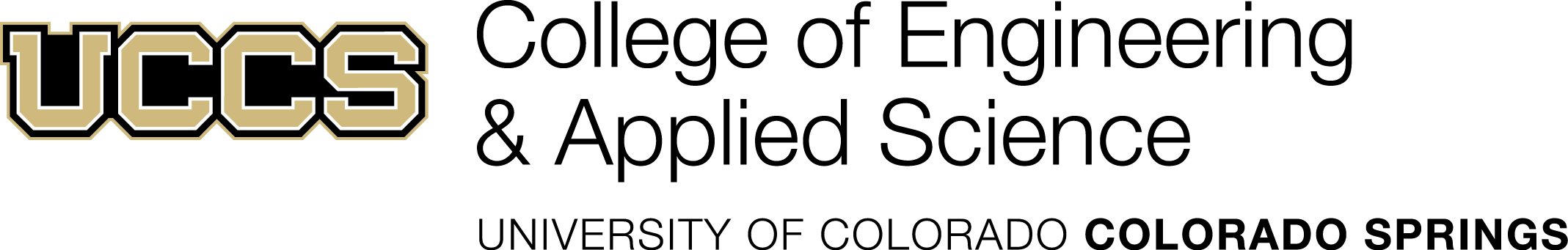 ‹#›
The Honeypot | Mauricio Aquino & Nathan Sanders
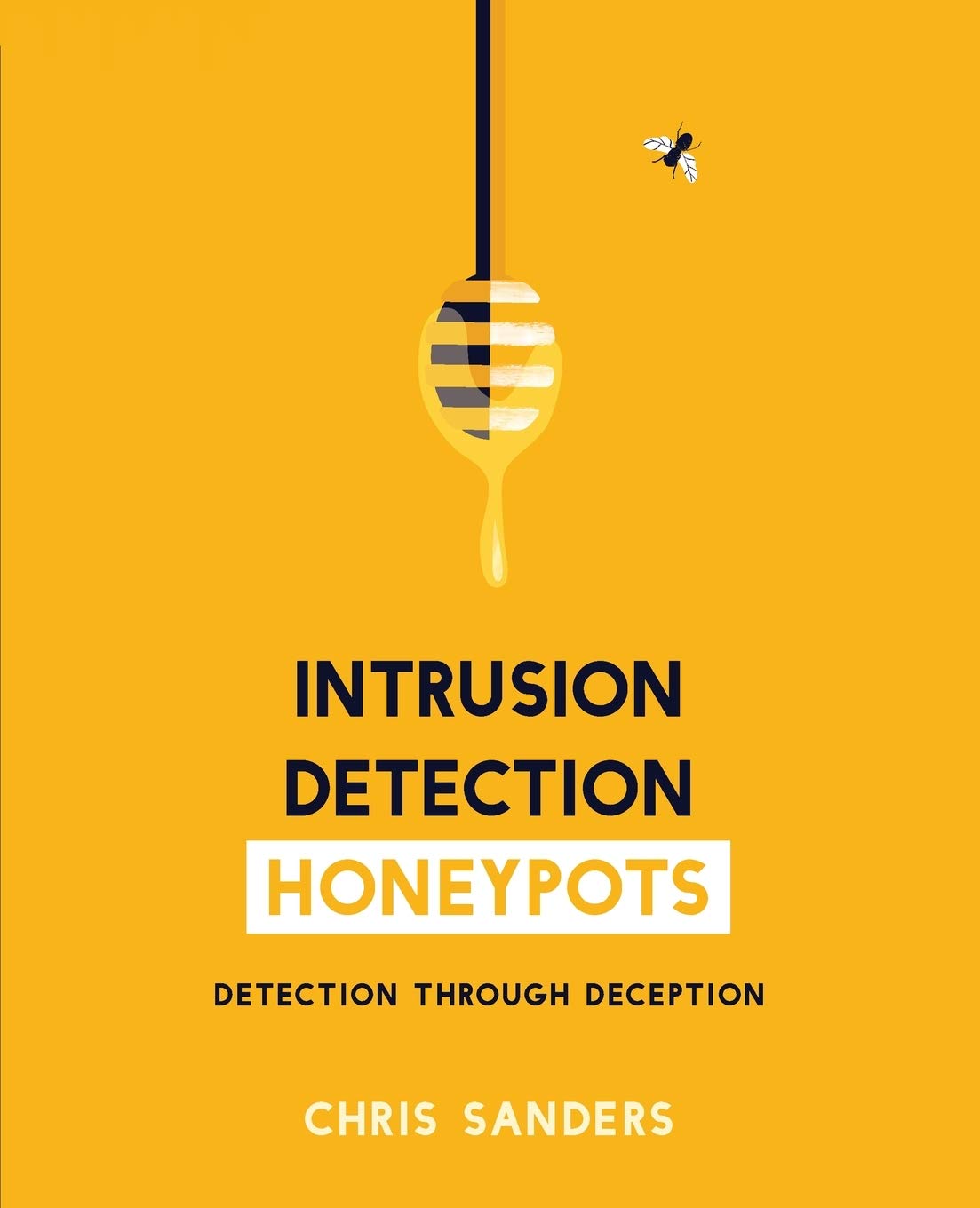 Key Reference
C. Sanders, Intrusion detection honeypots: detection through deception. Chris Sanders, 2020.
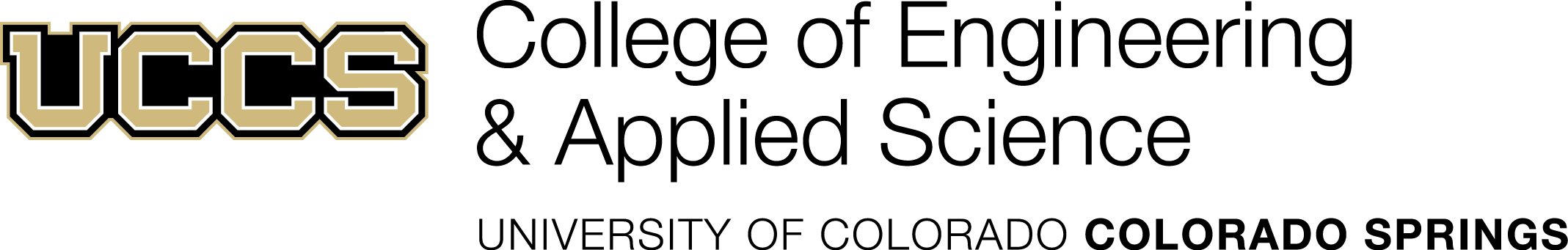 ‹#›
The Honeypot | Mauricio Aquino & Nathan Sanders
Image Links
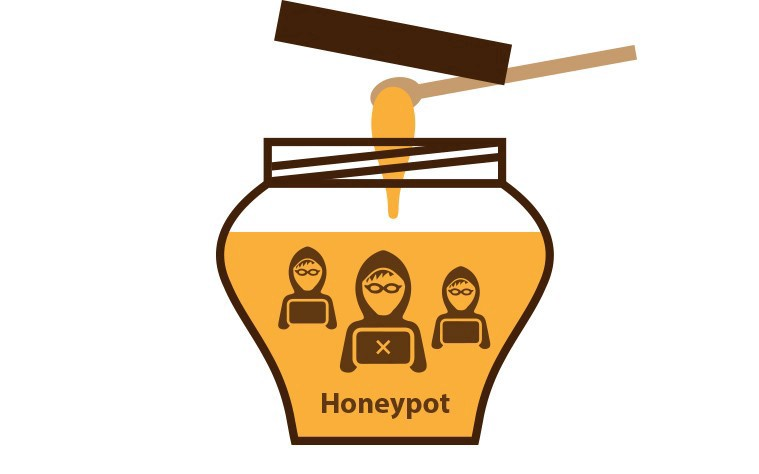 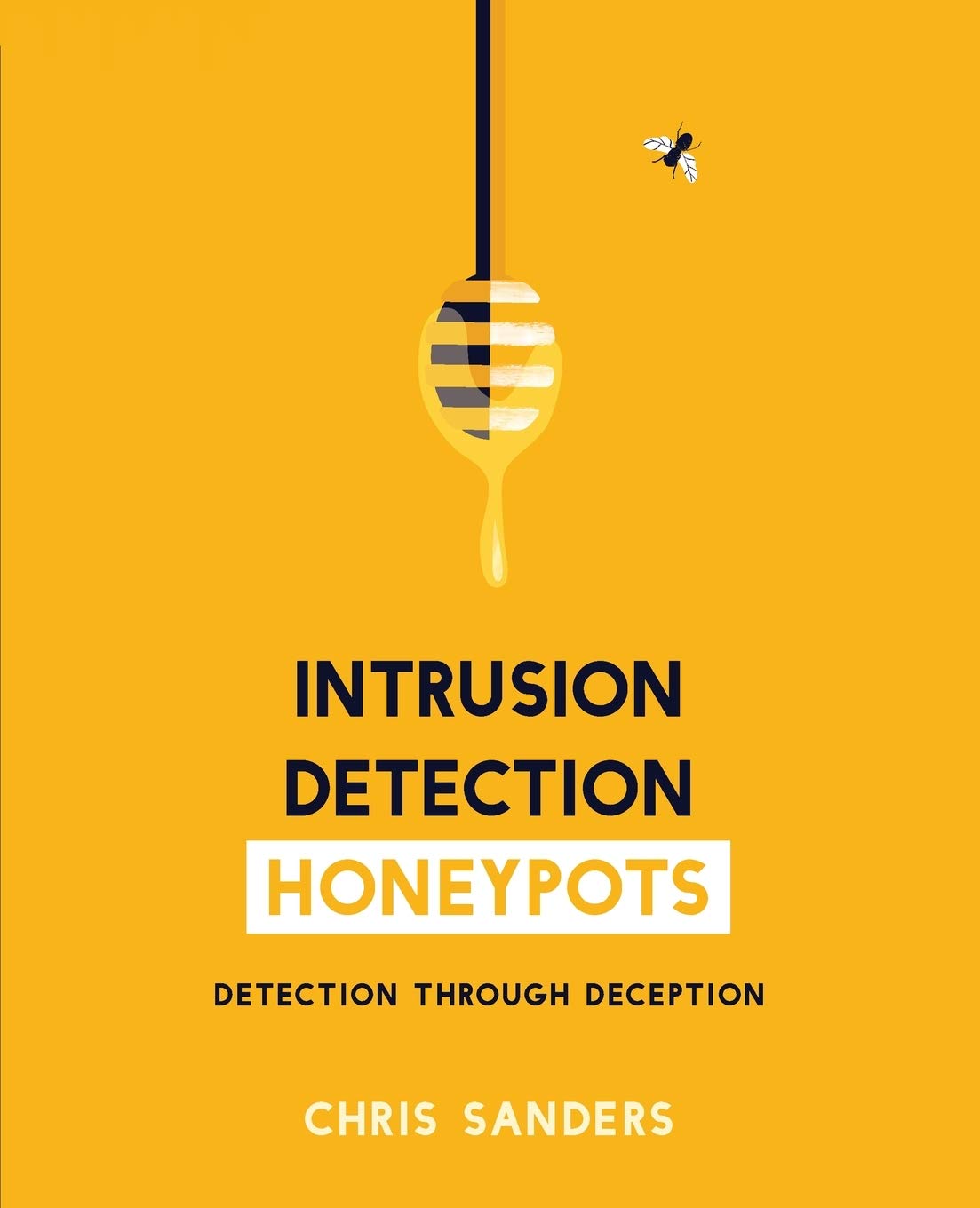 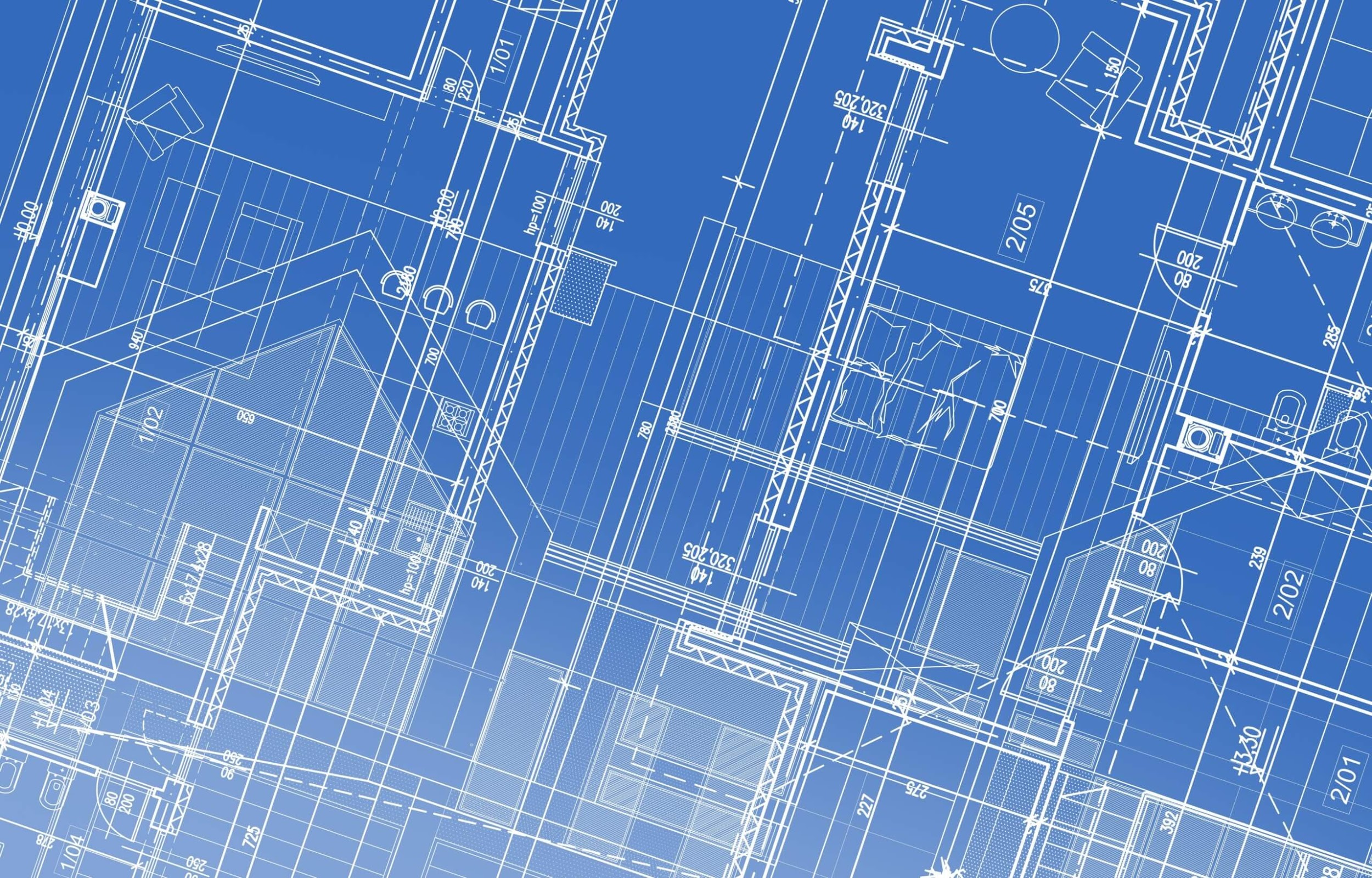 https://medium.com/@mr.jchens/how-to-set-up-a-honeypot-in-10-minutes-580e5d990d32
https://www.amazon.com/Intrusion-Detection-Honeypots-through-Deception/dp/1735188301
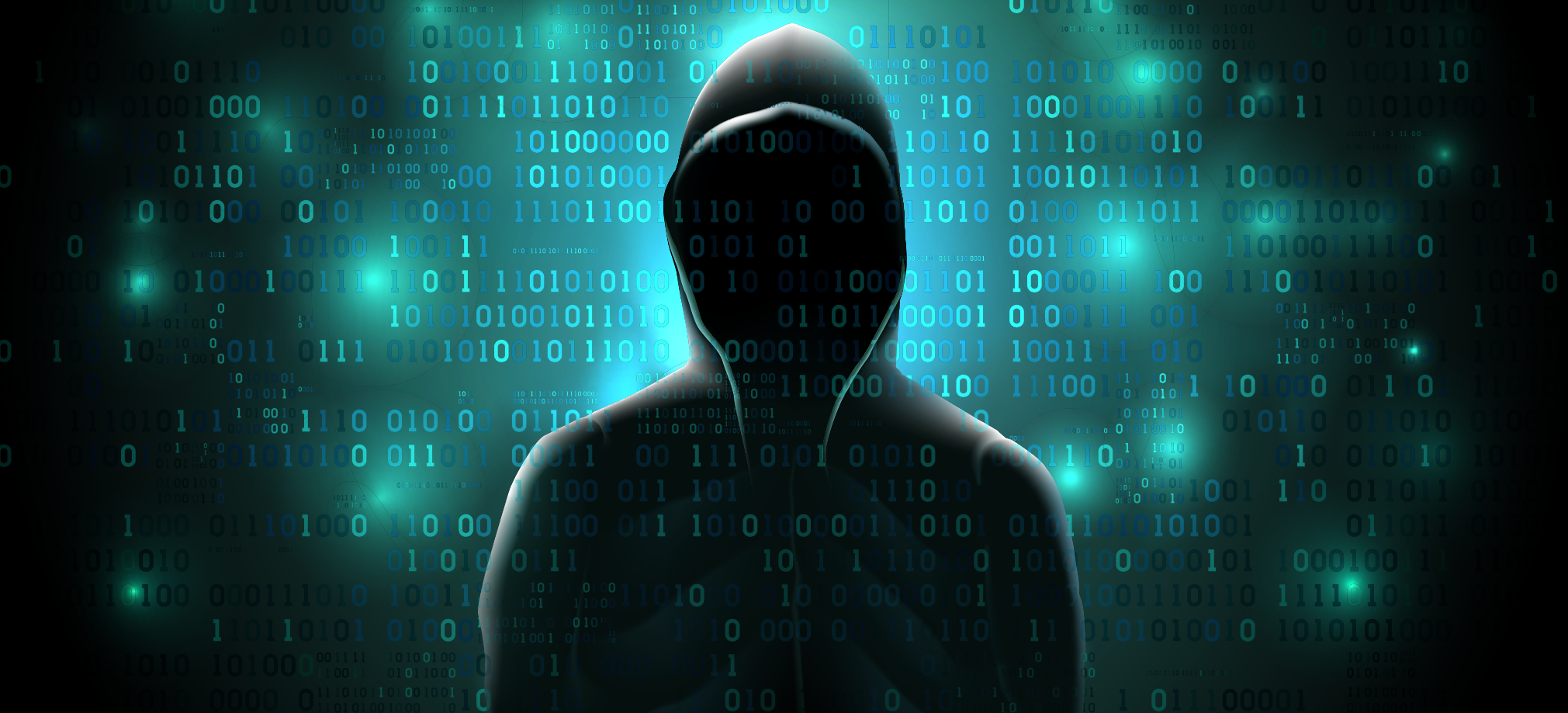 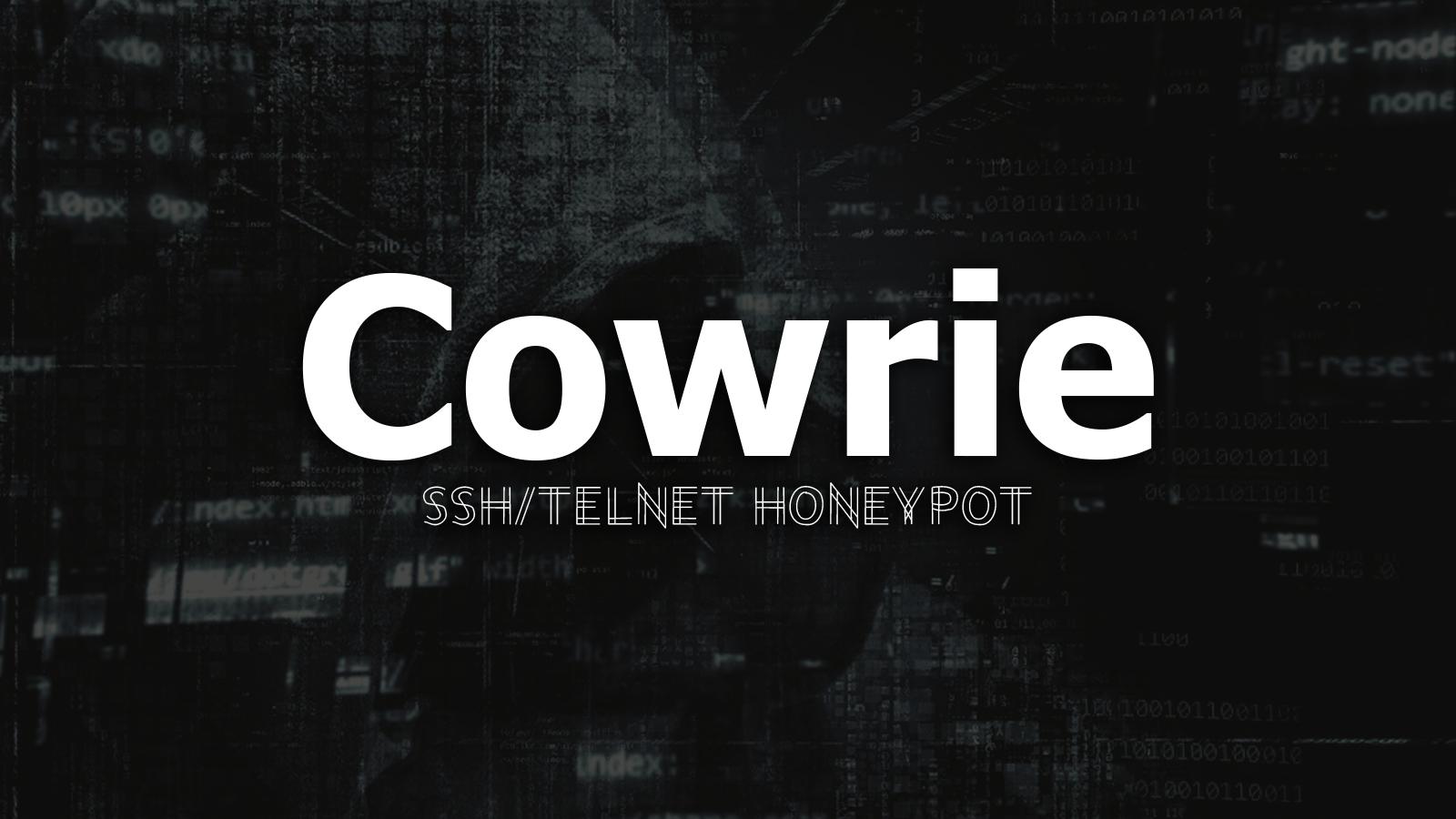 https://www.mhwilliams.com/what-goes-into-creating-the-perfect-construction-blueprint/
https://hackernoon.com/the-time-hacker-method-12970c47f04f
http://www.effecthacking.com/2018/01/cowrie-ssh-telnet-honeypot.html
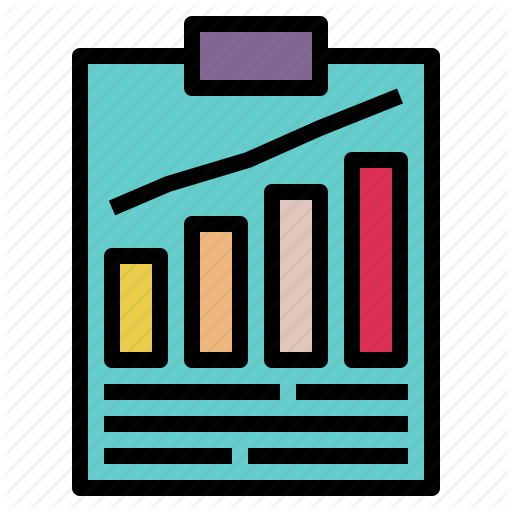 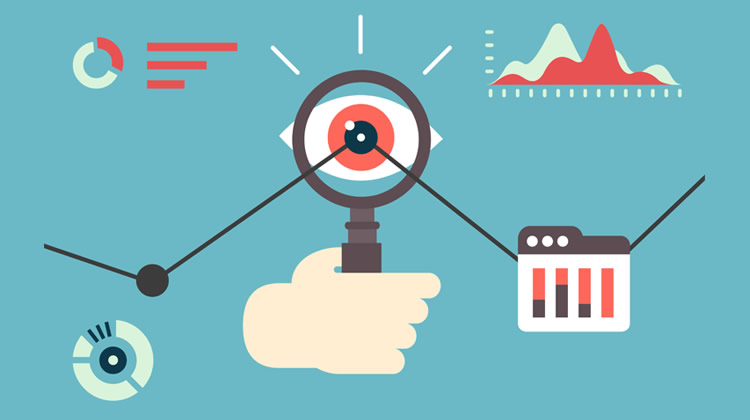 https://www.iconfinder.com/icons/2895794/conclusion_document_report_research_result_success_work_icon
https://lemp.uccs.edu/showcase/stem/
https://www.capgemini.com/2019/03/an-intelligent-approach-to-continuous-testing/
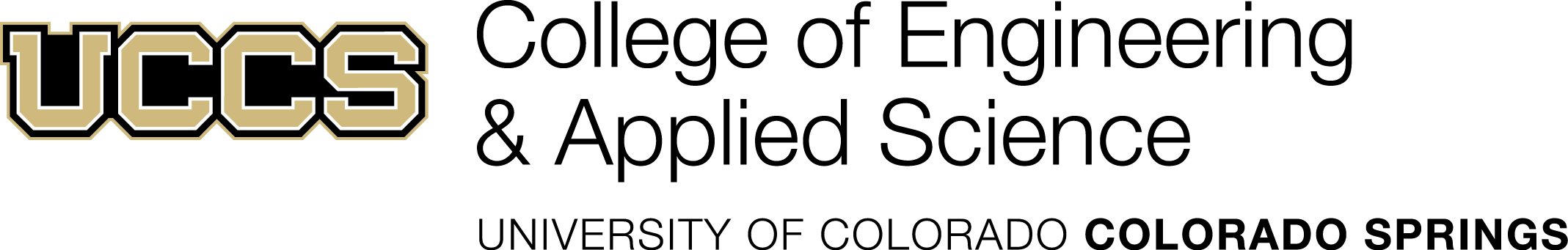 ‹#›
The Honeypot | Mauricio Aquino & Nathan Sanders